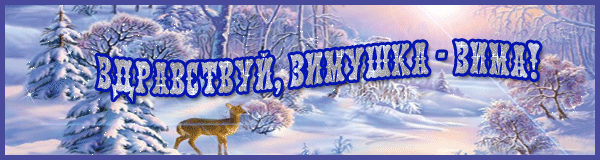 Презентация  составлена Карсаковой М.Г.
«Кизильский  д/с №3»./2016г/
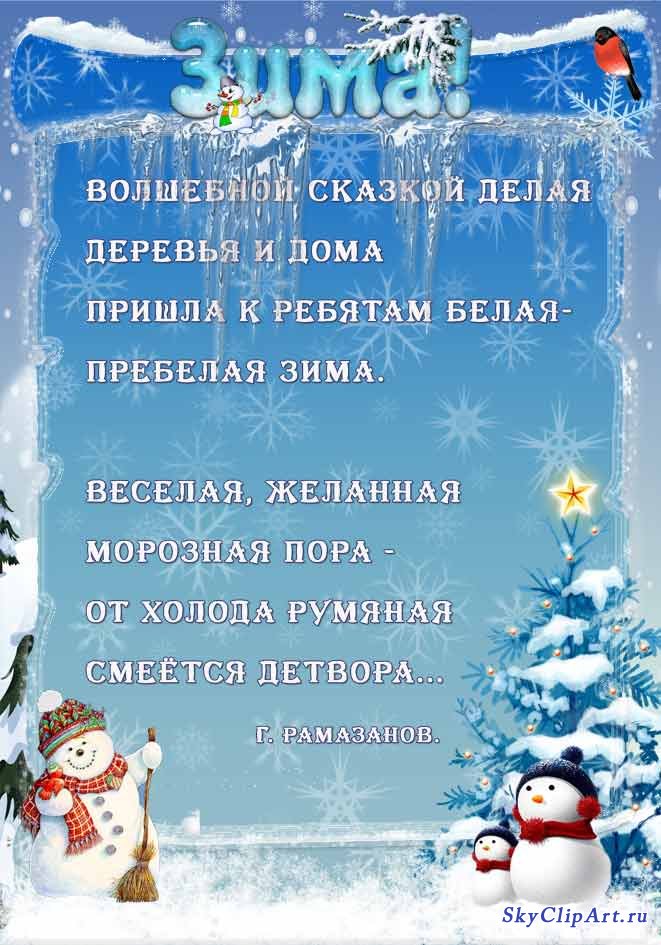 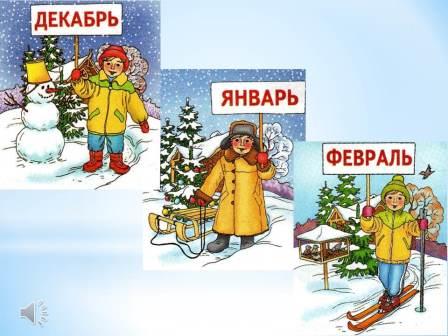 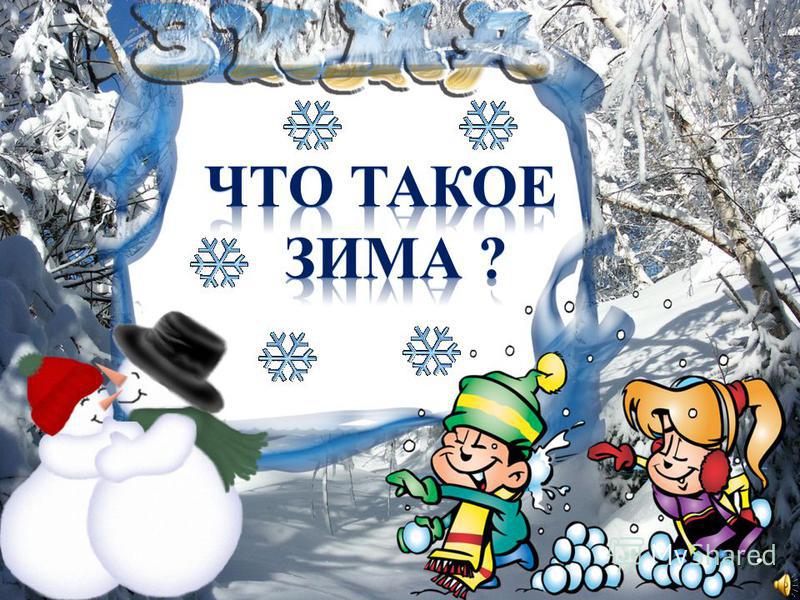 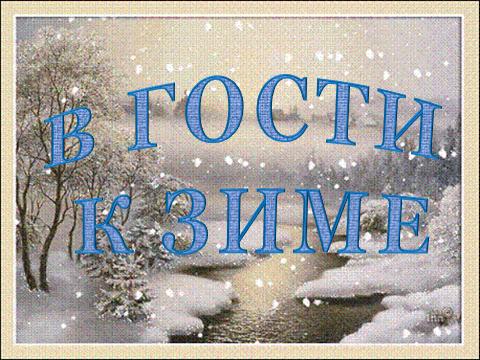 Это ясный морозный день,
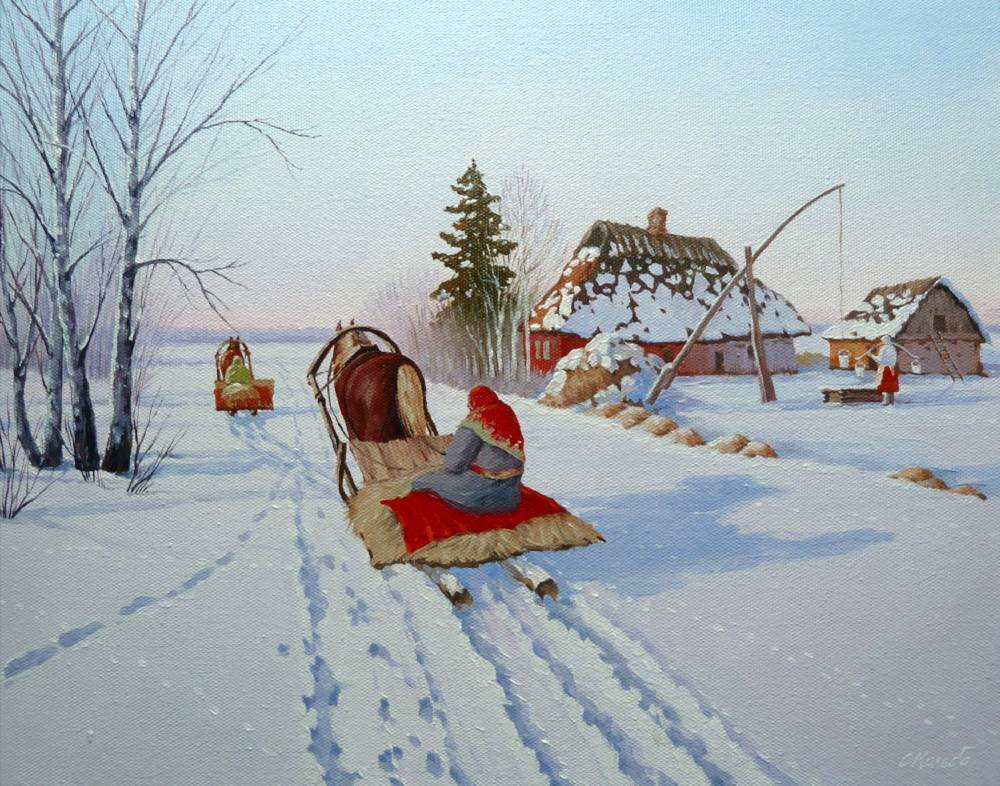 Зима – это снегопад,
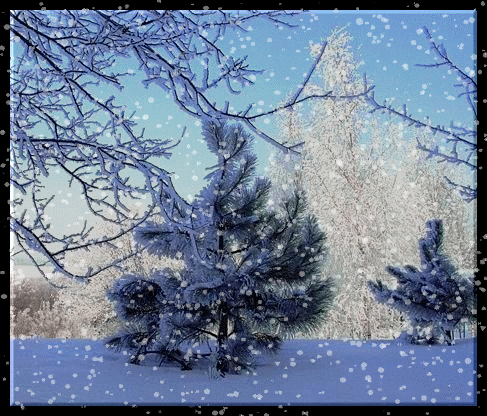 Узоры на оконных стёклах,
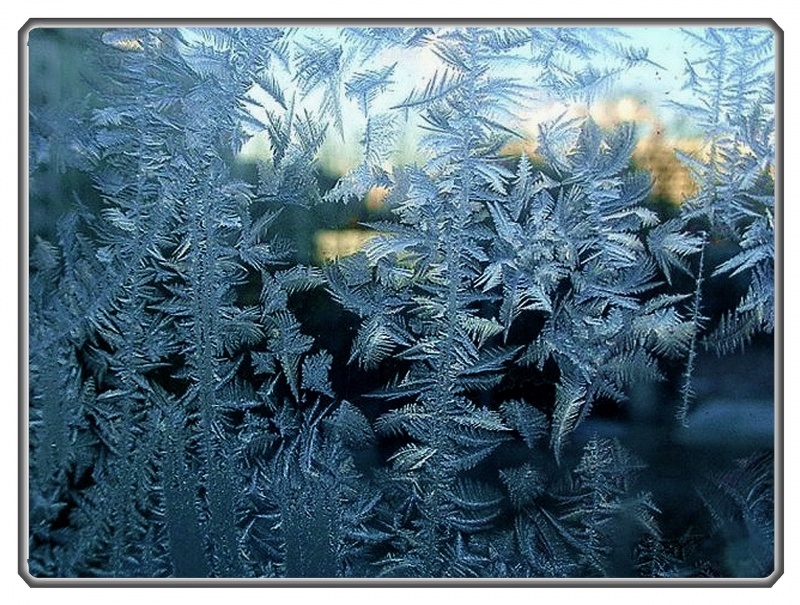 Иней на ветках деревьев,
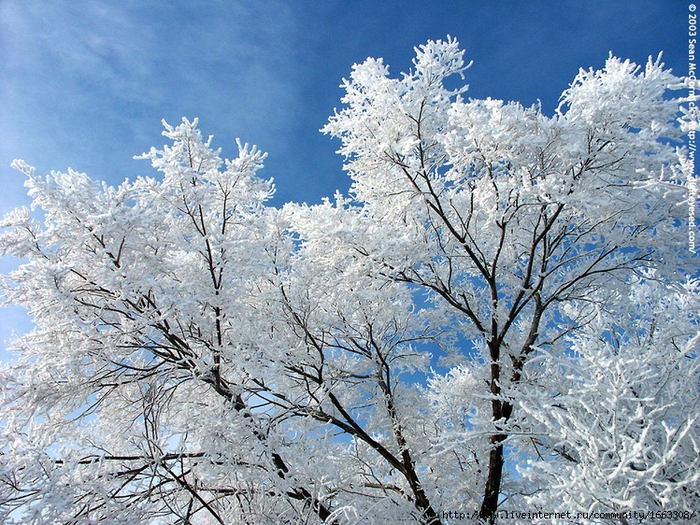 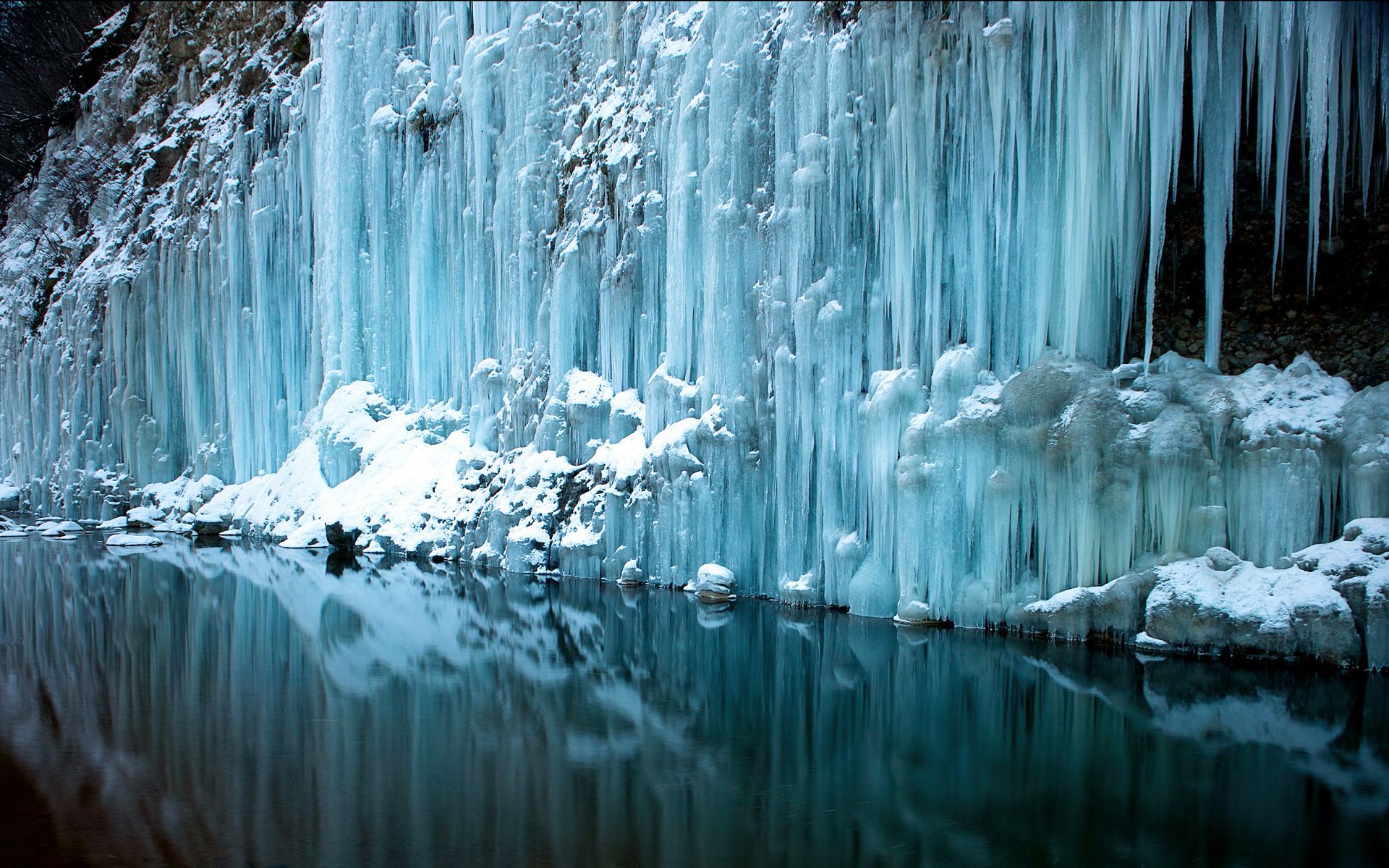 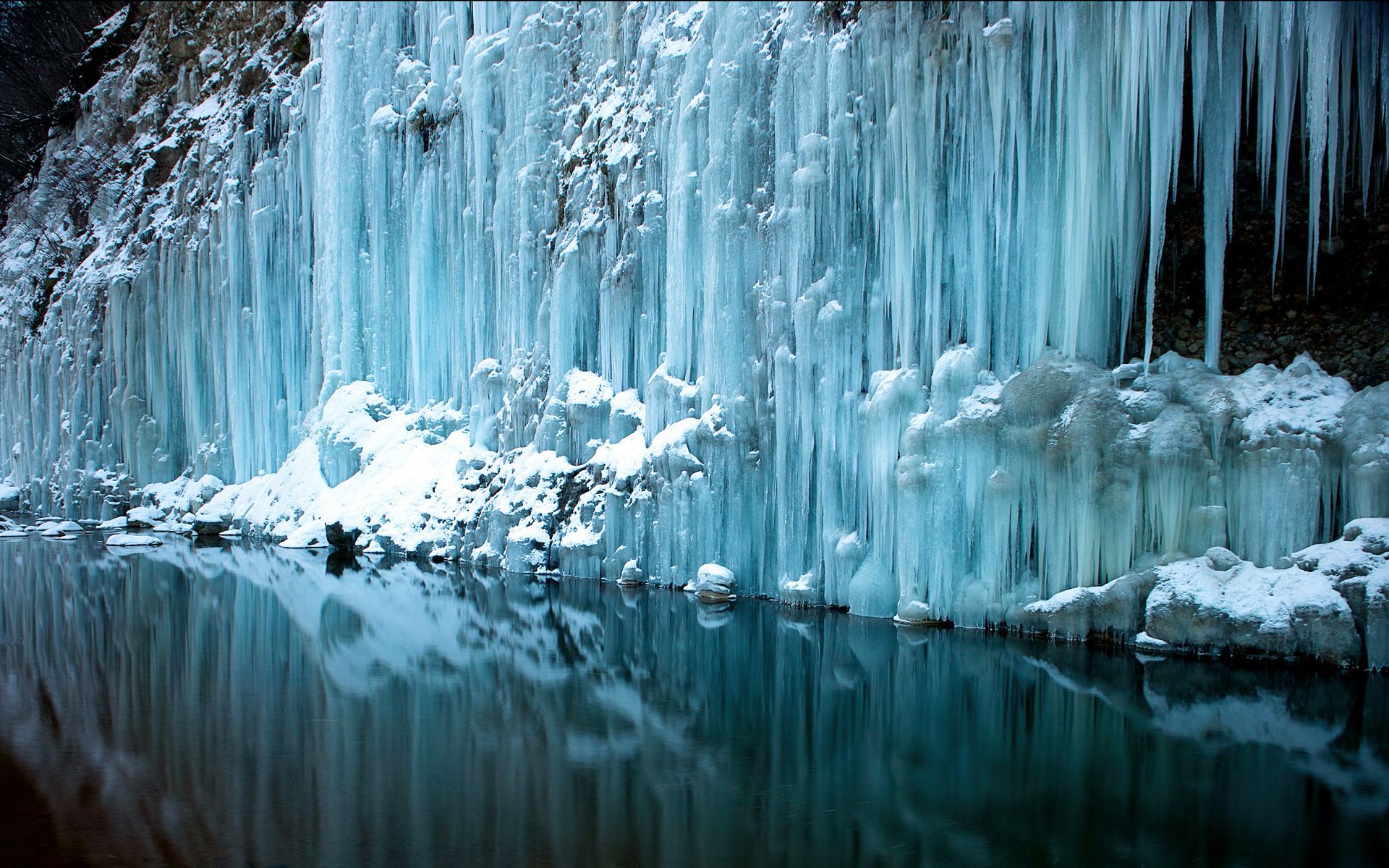 Это  сосульки,
реки покрытые льдом,
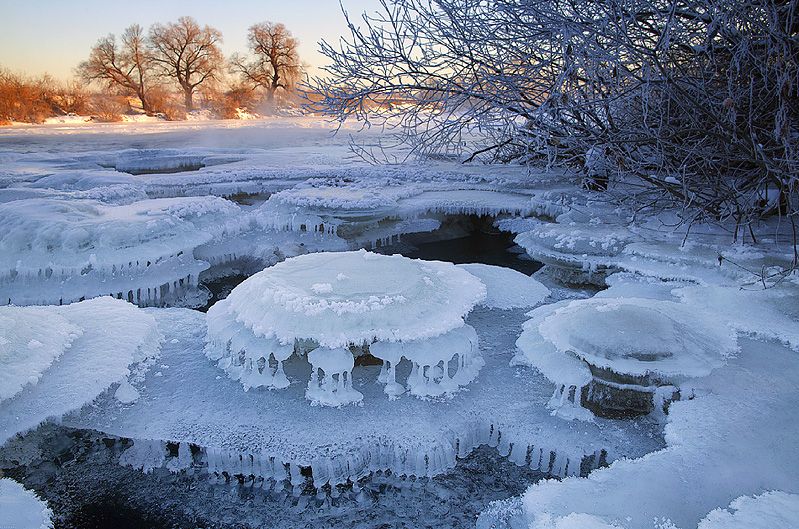 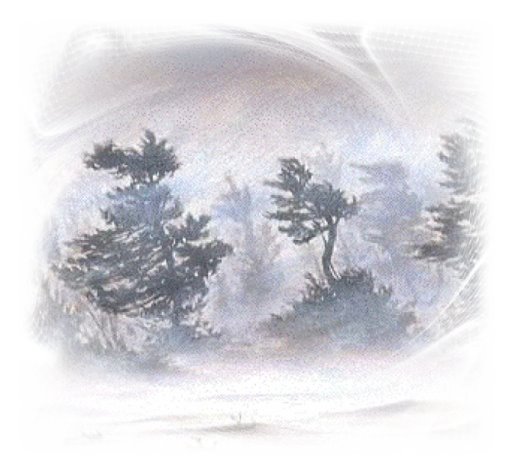 Буран,
Пурга,
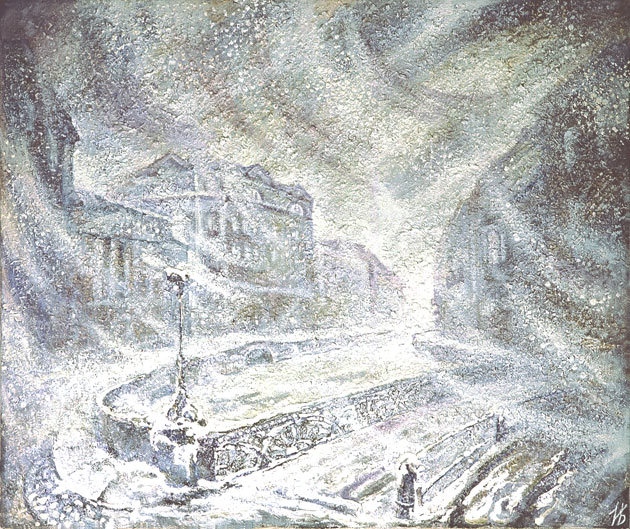 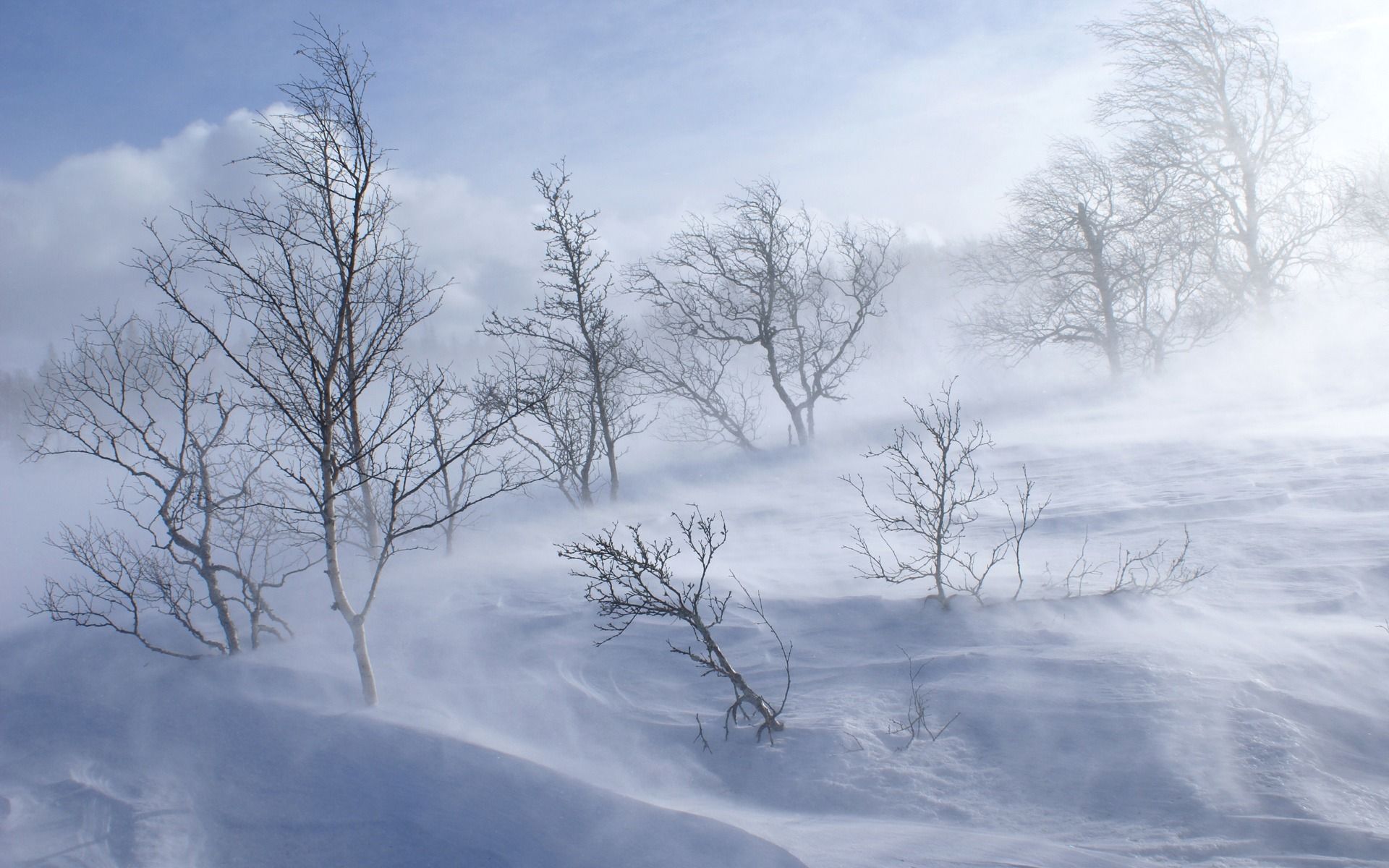 Метель,
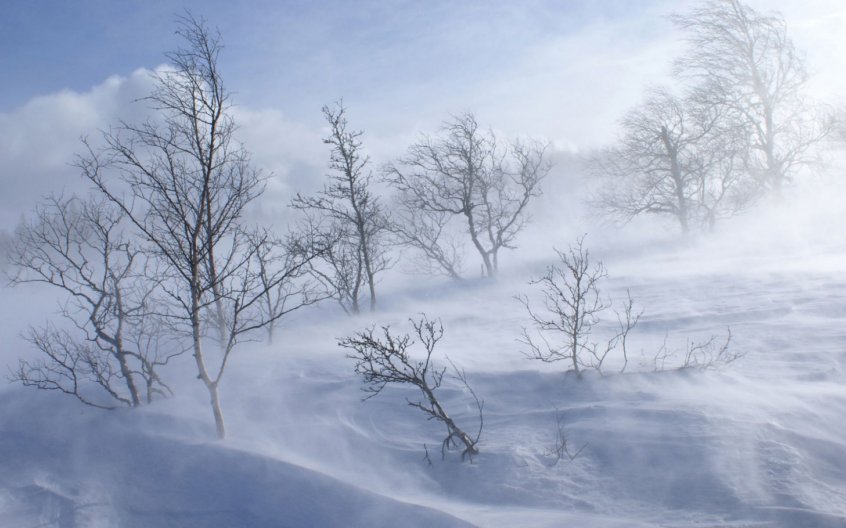 Короткий  день,
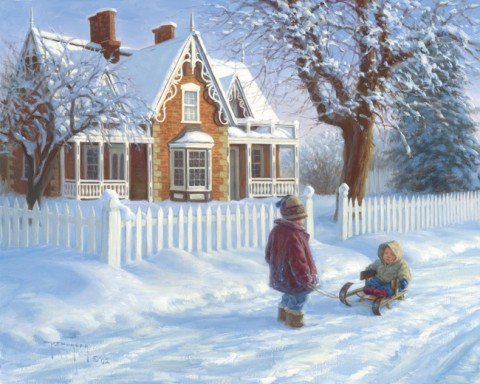 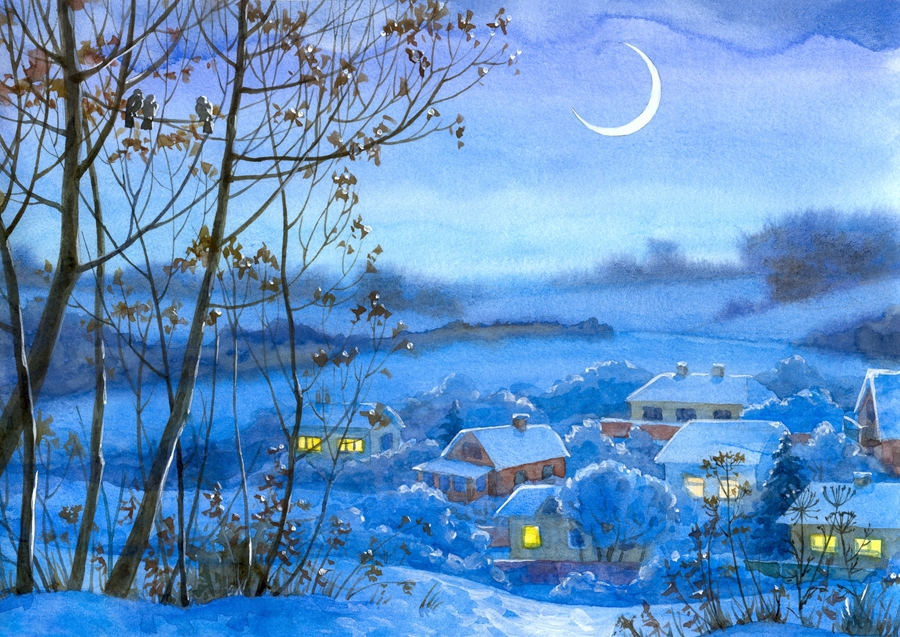 Длинная ночь,
Расчистка снега.
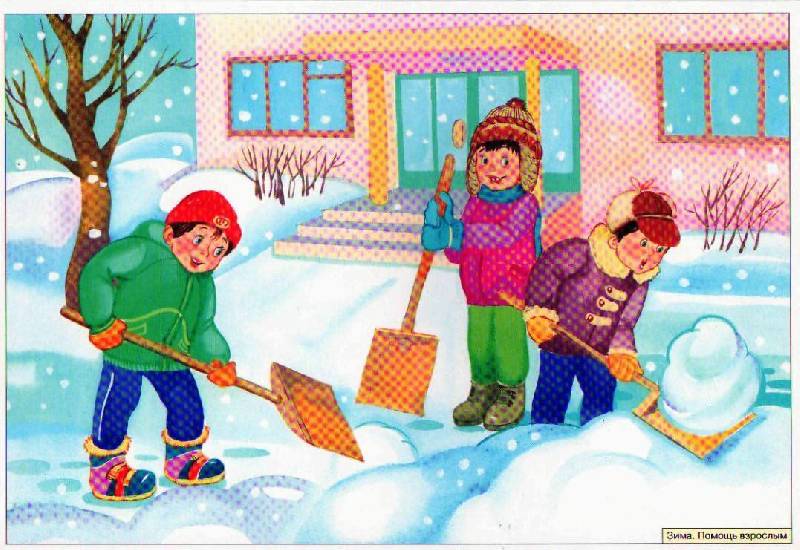 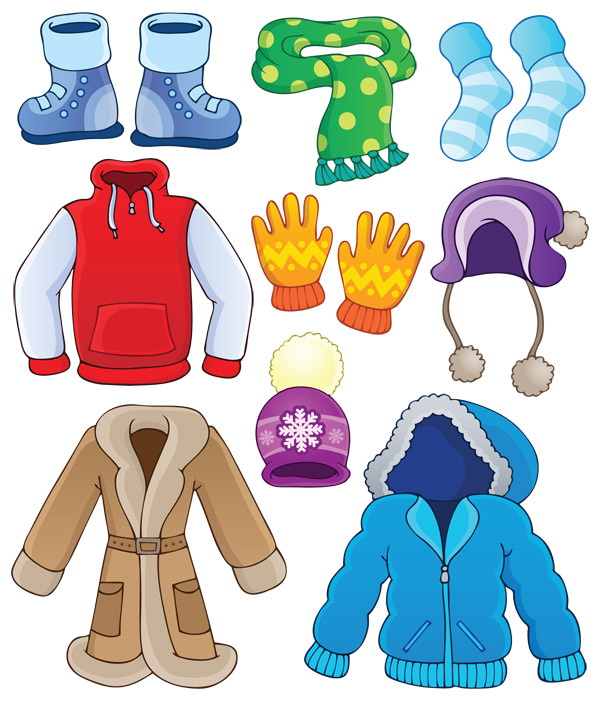 О д
Е
В
А
Й
С
я
Т
Е
П
Л
О
!
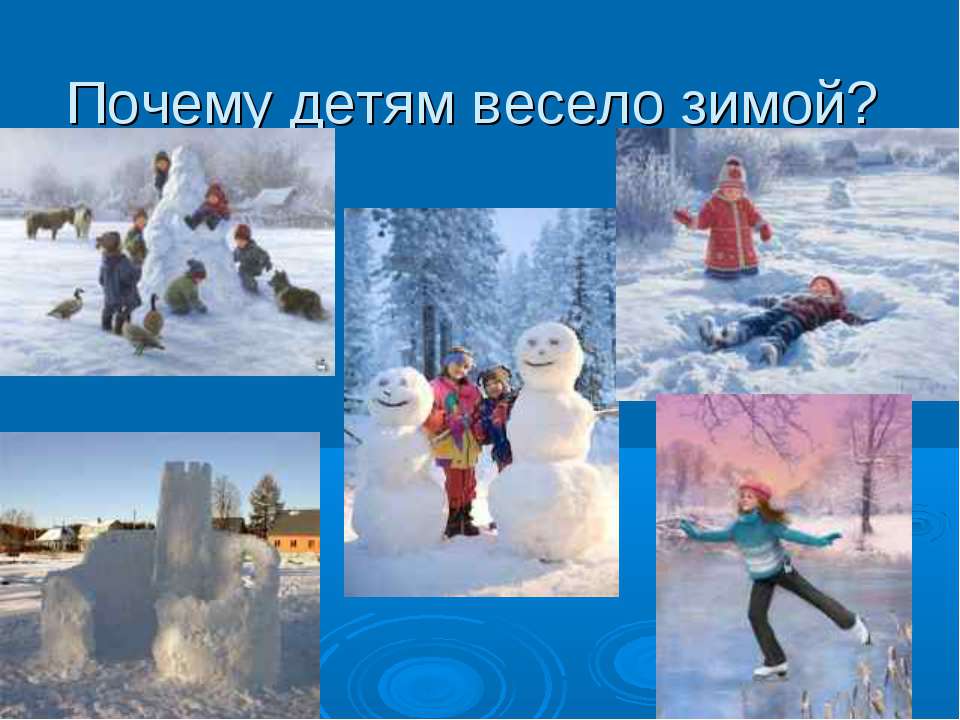 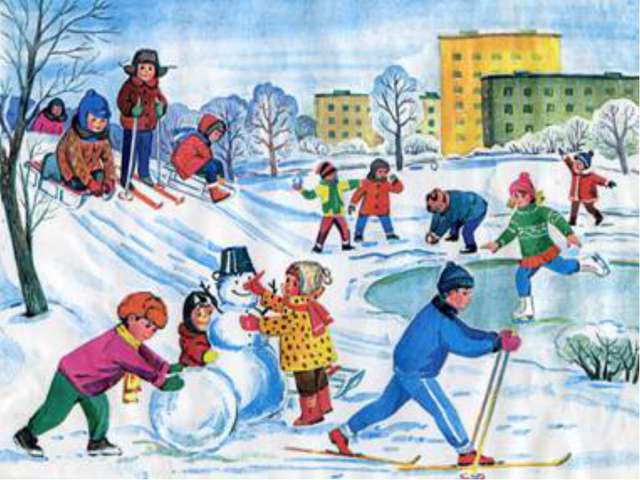 Зимние забавы:
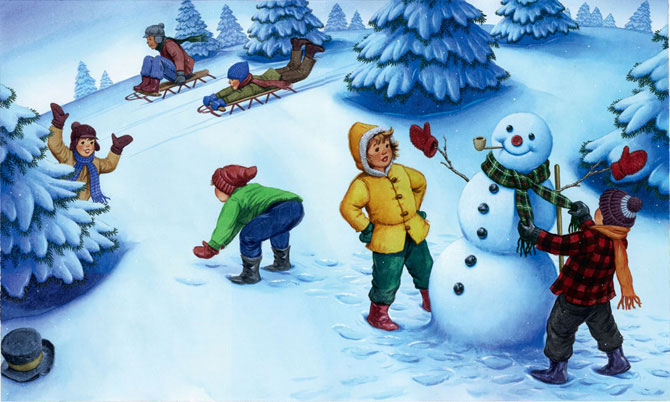 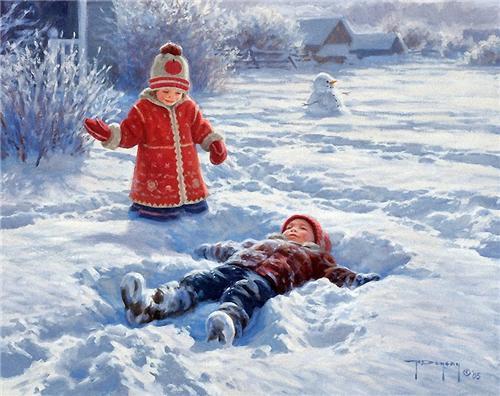 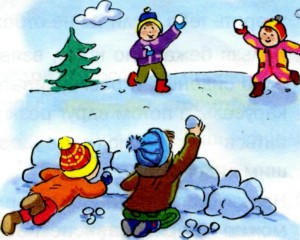 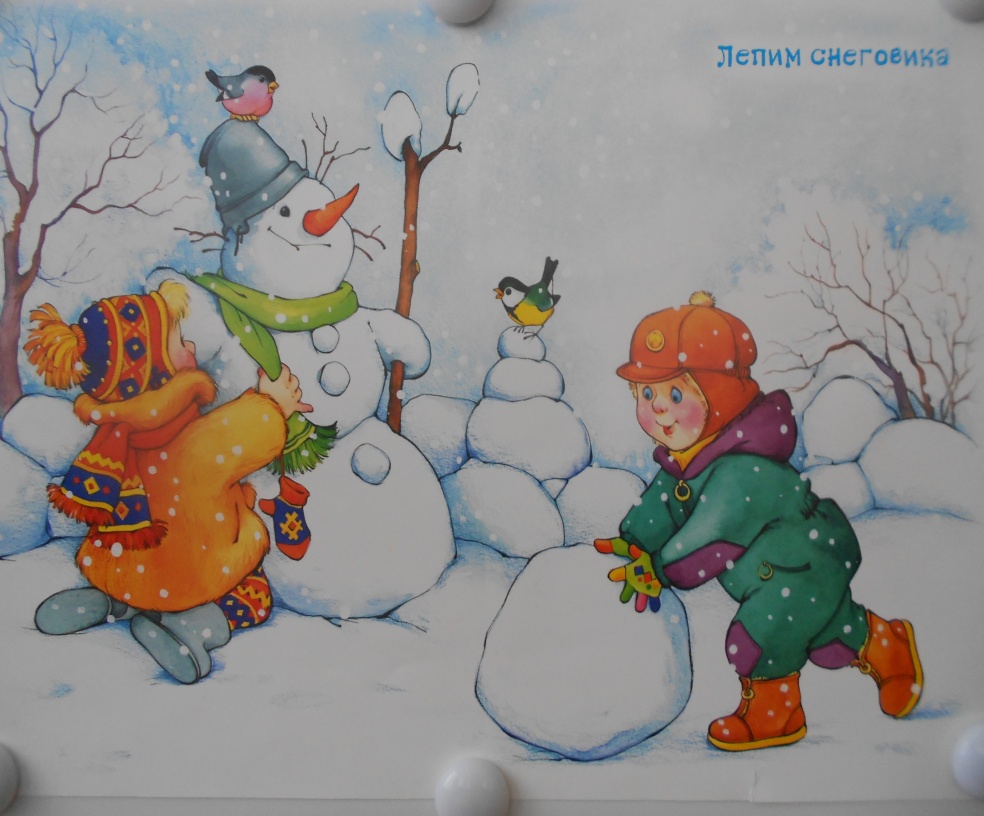 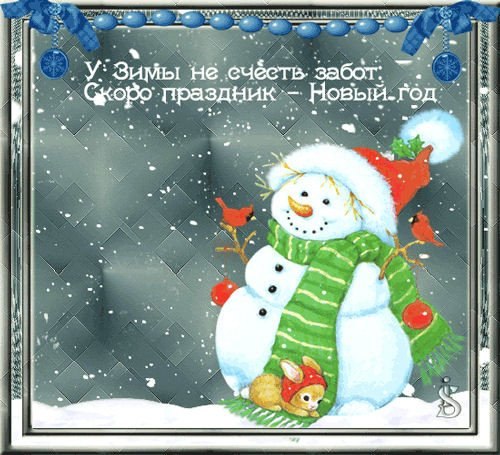 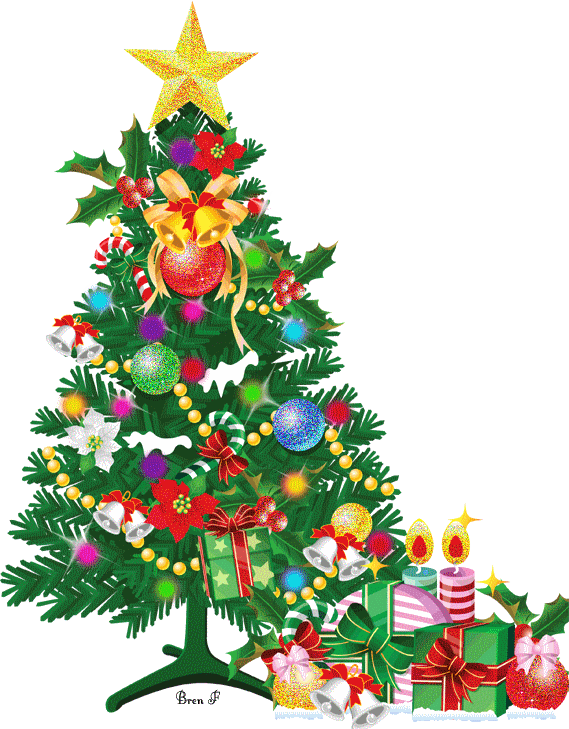 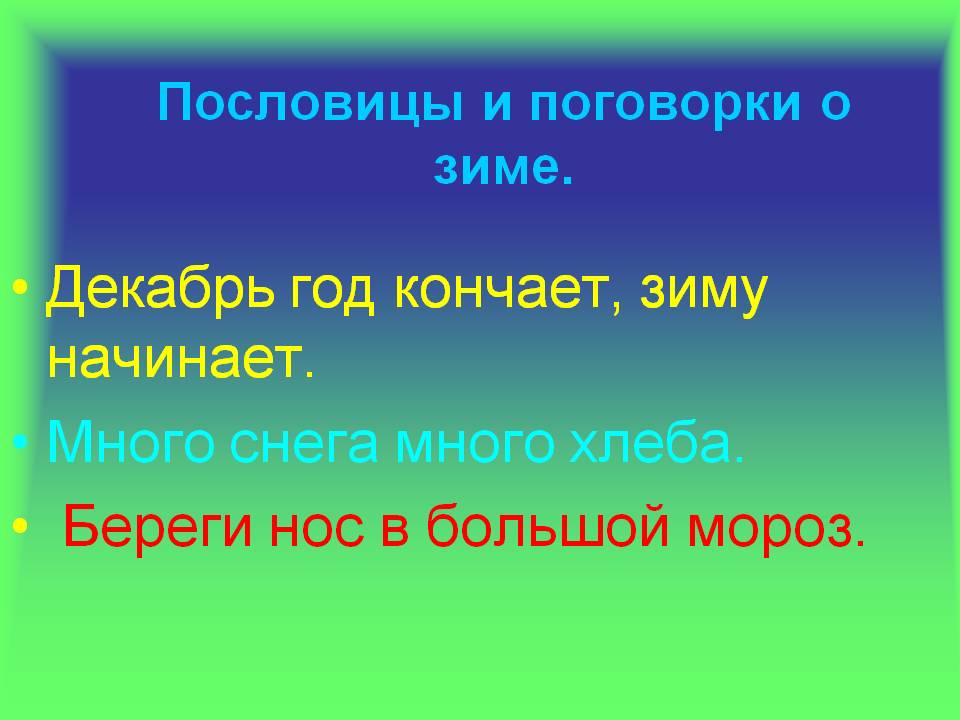 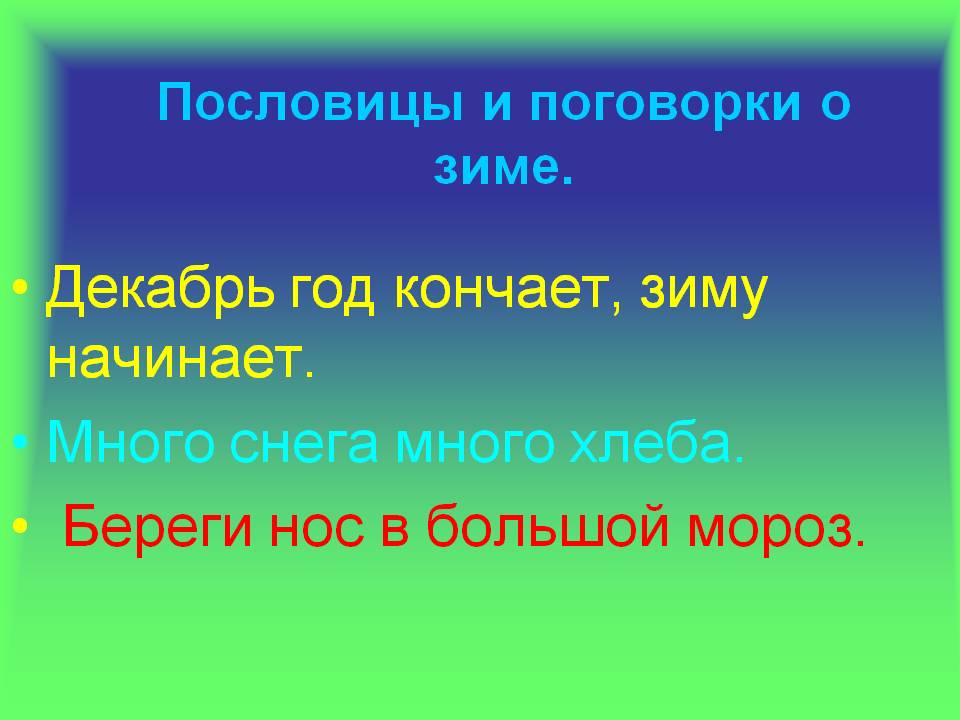 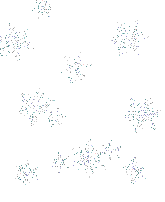 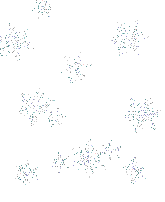 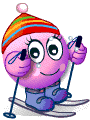 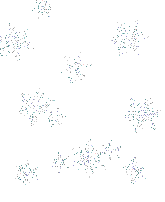 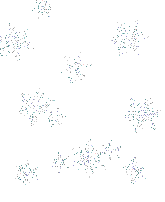 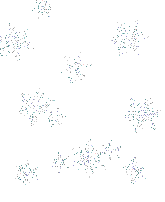 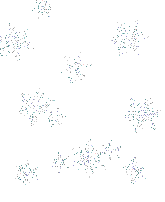 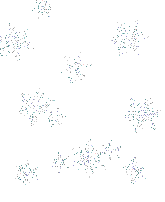 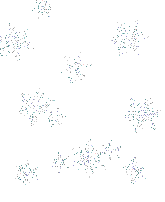 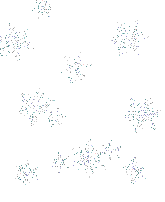 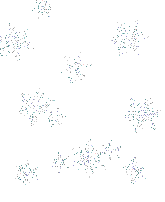 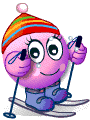 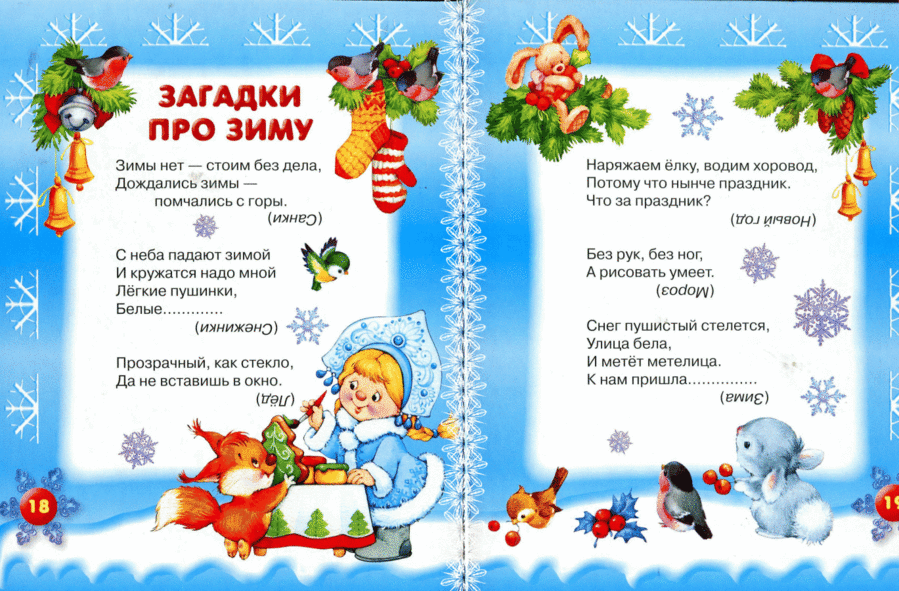 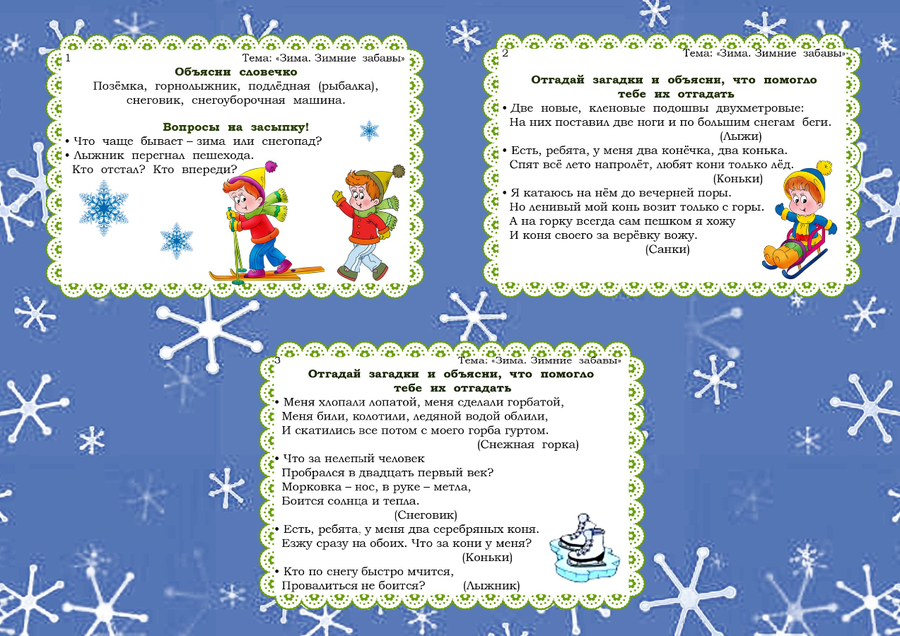 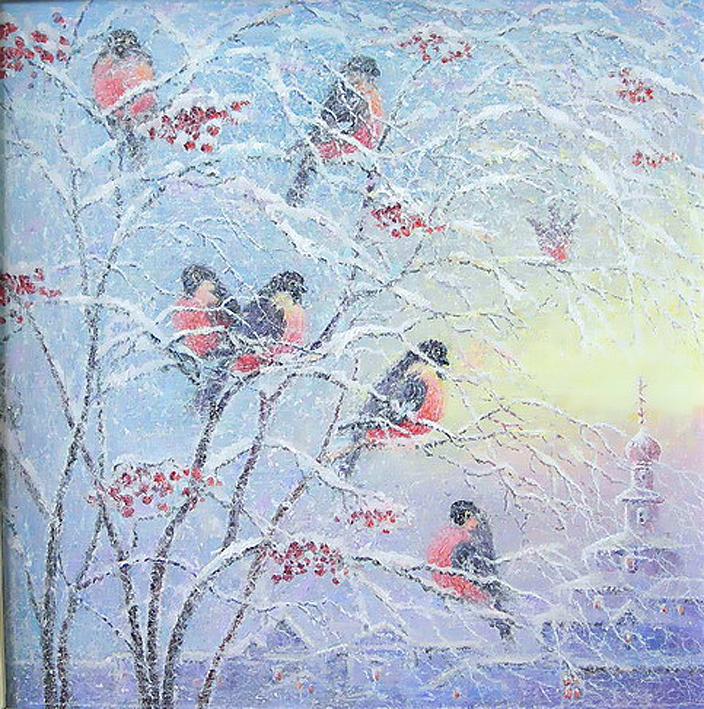 П
Т
И
Ц
Ы
 
з
И
М
О
й
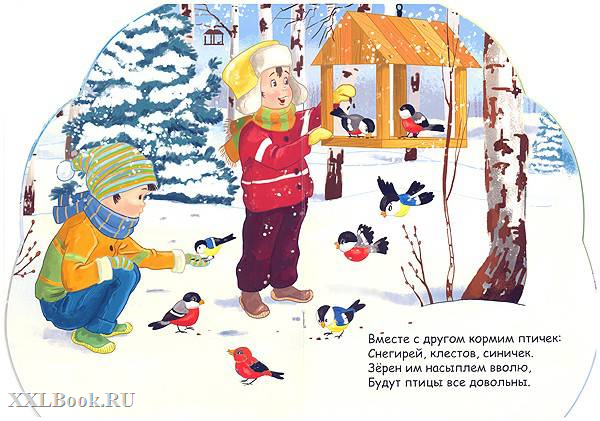 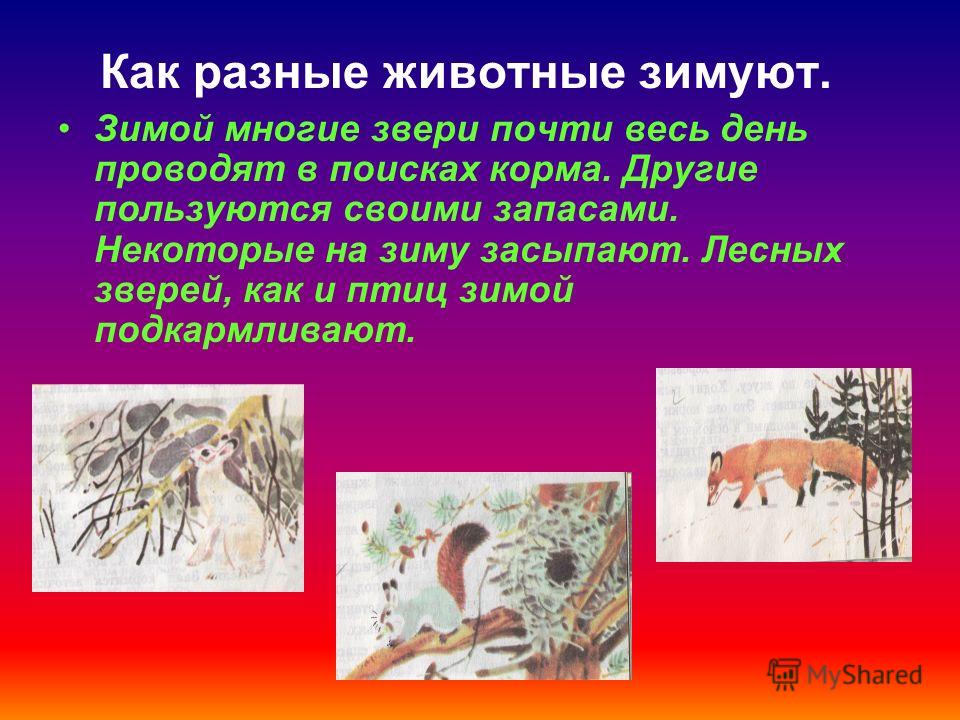 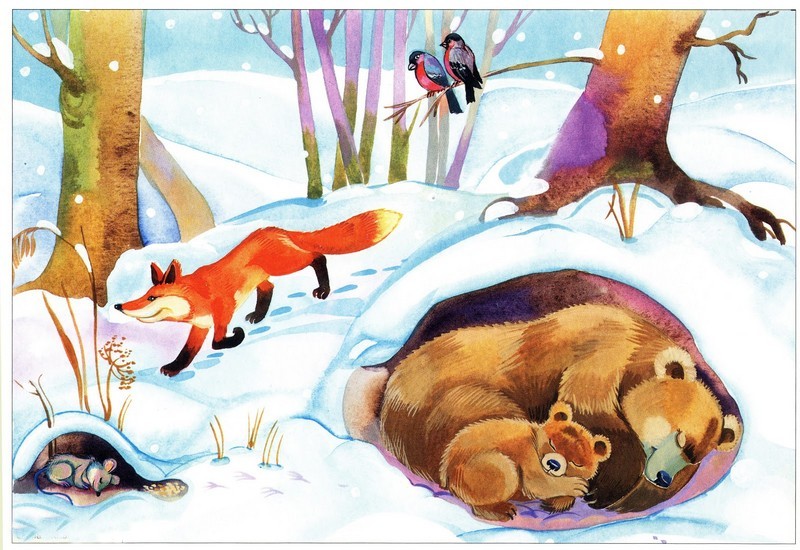 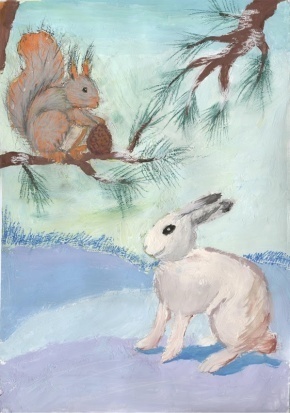 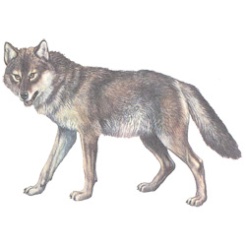 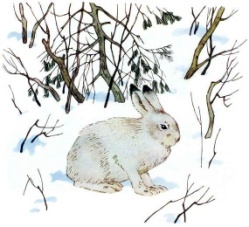 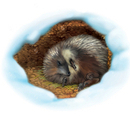 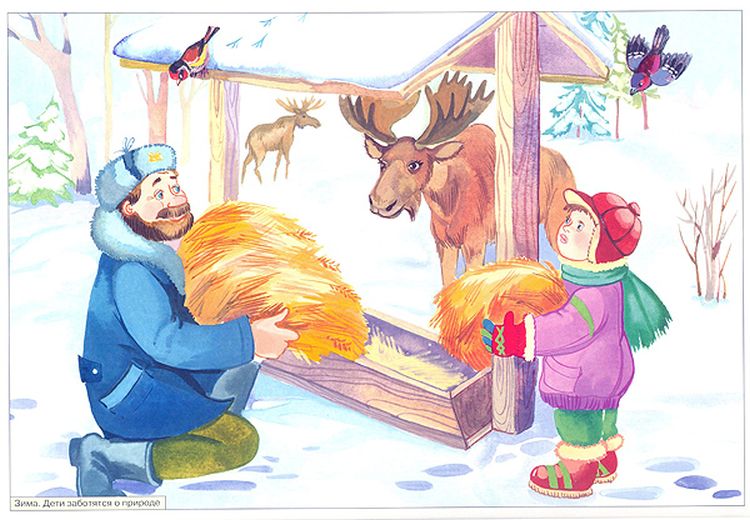 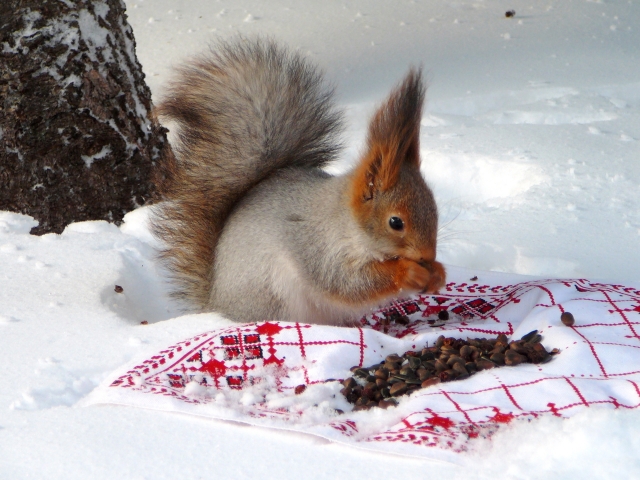 Расскажи о зиме
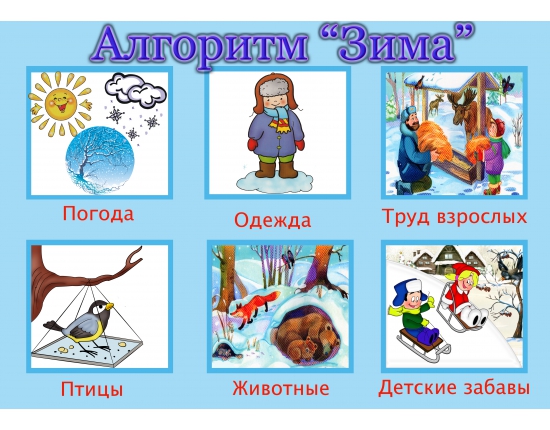 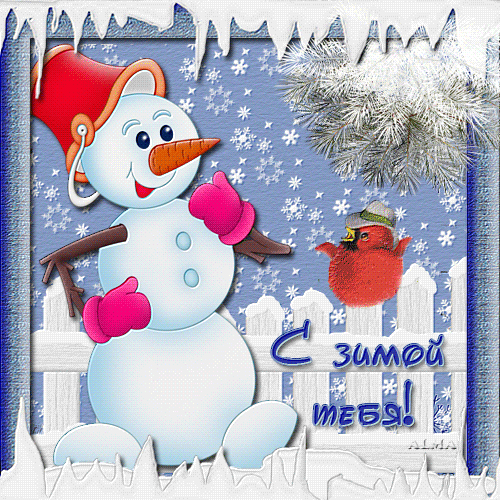 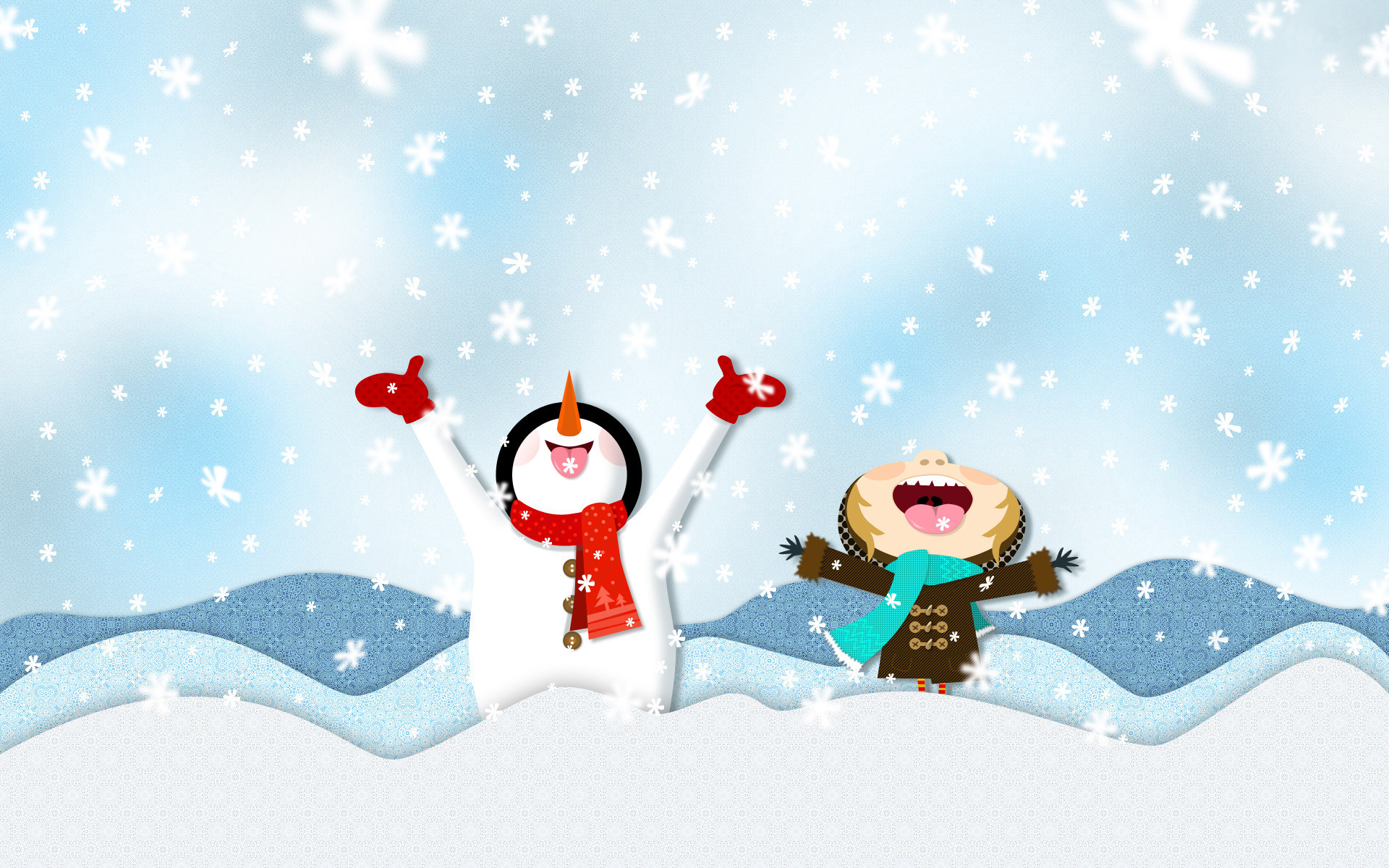 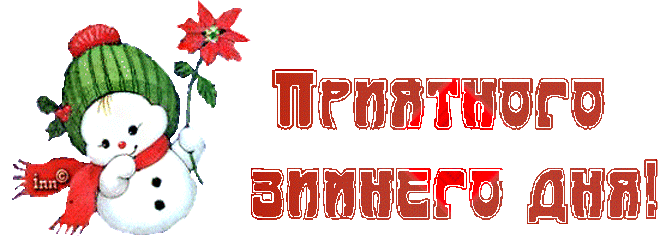 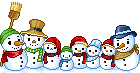 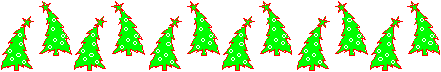 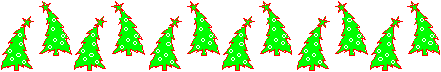